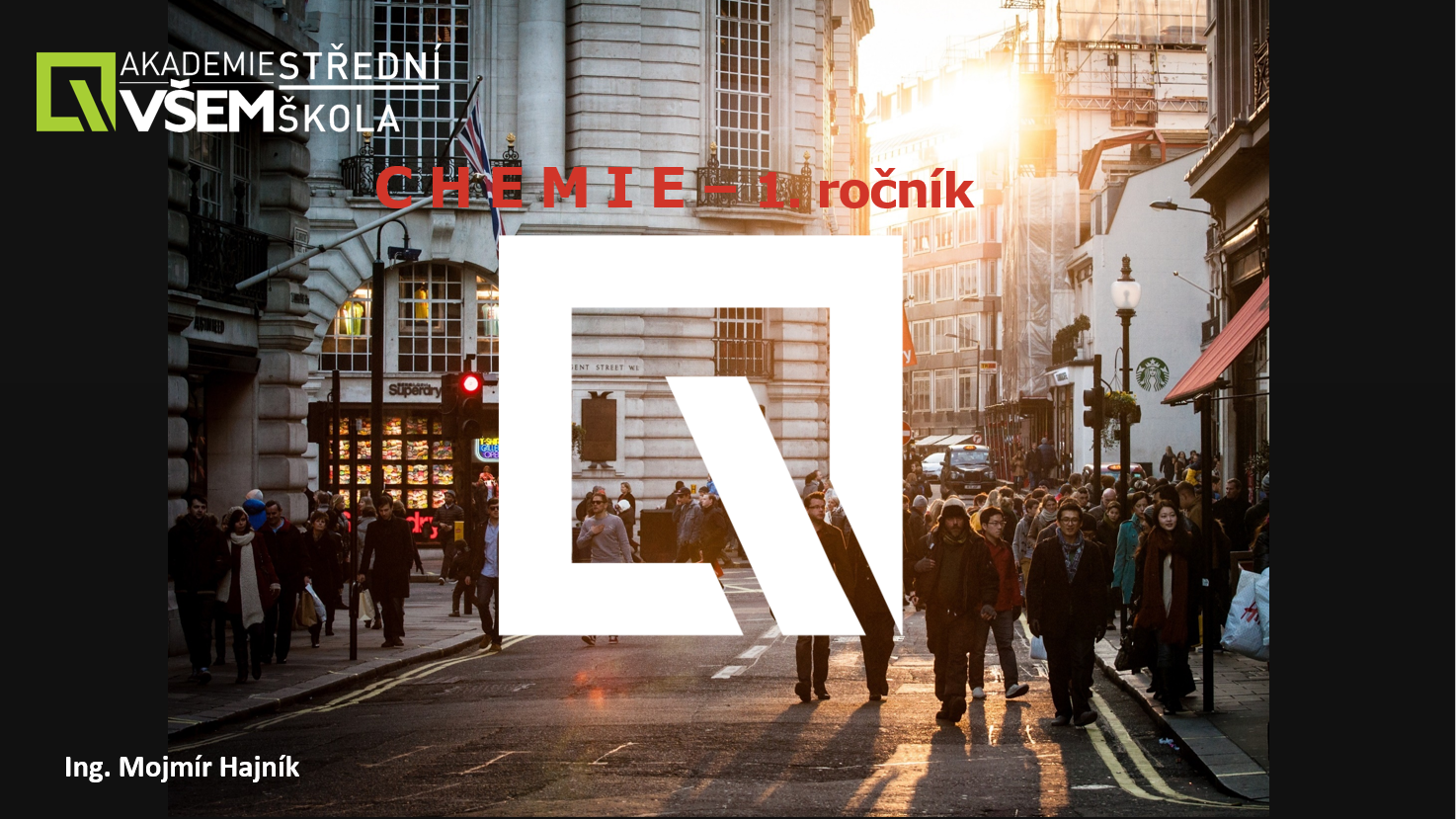 KYSELINY
Kyslíkaté  kyseliny
Kyseliny jsou látky, které jsou schopné ve vodném prostředí odštěpit vodíkový kation. Vznikají zpravidla reakcí oxidů (většinou nekovů) s vodou .

Kyslíkaté kyseliny, neboli oxokyseliny, jsou tříprvkové sloučeniny, které vždy obsahují vodík H, kyslík O  a třetí, kyselinotvorný prvek.

Oxidační číslo vodíku je  I+ , oxidační číslo kyslíku je  II- .  Oxidační číslo třetího  kyselinotvorného prvku  je kladné  a  pohybuje se v rozmezí  od I+  do VIII+ .
(Kyseliny prvků s oxidačním číslem  II+  a  VIII+  se prakticky nevyskytují .)
Kyseliny s oxidačním číslem  						IV+
Příklad chemické reakce – kyselina uhličitá:      		H2O   +   CO2    →   H2CO3
Podobně lze zapsat reakci oxidů   					SO2 , SeO2  

 

Kyseliny s oxidačním číslem  						VI+
Příklad chemické reakce  –  kyselina sírová:         	H2O   +   SO3    →   H2SO4
Podobně lze zapsat reakci oxidů   					SeO3 , TeO3  , CrO3 , WO3 



Kyseliny s oxidačním číslem  						VIII+
Příklad chemické reakce  –  kyselina osmičelá:        H2O   +   OsO4   →   H2OsO5
Podobně lze zapsat reakci oxidů   					RuO4 , IrO4  , XeO4
Kyseliny s oxidačním číslem  						I+
Příklad chemické reakce  –  kyselina chlorná :      	H2O  +  Cl2O   →   2  HClO
Podobně lze zapsat reakci oxidů   					Br2O , I2O  
 

Kyseliny s oxidačním číslem  						III+
Příklad chemické reakce  –  kyselina bromitá :      	H2O  +  Br2O3   →   2  HBrO2
Podobně lze zapsat reakci oxidu dusitého 			N2O3 


Kyseliny s oxidačním číslem  						V+
Příklad chemické reakce – kyselina dusičná:    		H2O  +  N2O5    →   2  HNO3
Podobně lze zapsat reakci oxidů  					P2O5 , Cl2O5 , I2O5  
 

Kyseliny s oxidačním číslem  						VII+
Příklad chemické reakce – kyselina chloristá:     	H2O  +  Cl2O7   →   2  HClO4
Podobně lze zapsat reakci oxidů dusitého  			Br2O7 , Mn2O7
Správné názvy kyselin
.
.
.
.
.
.